This lesson
Principle of conservation of energy
Efficiency
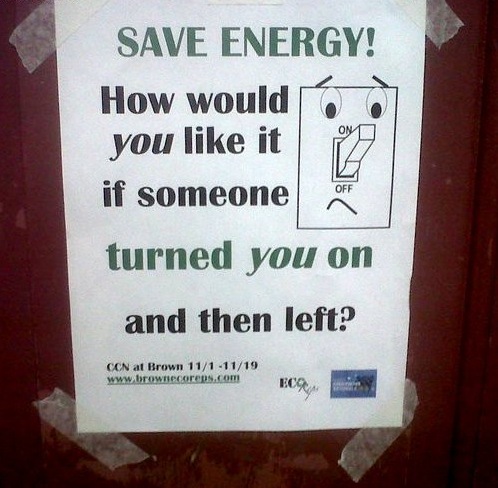 Can you talk to the person next to you about what the word ENERGY means.
Do now!
DO NOW!
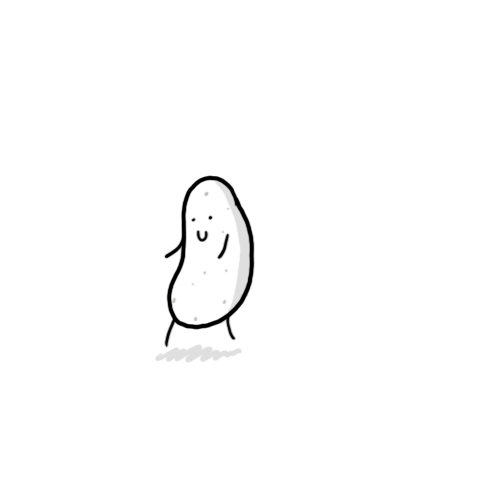 A potato ‘getting it on’
What is Energy?
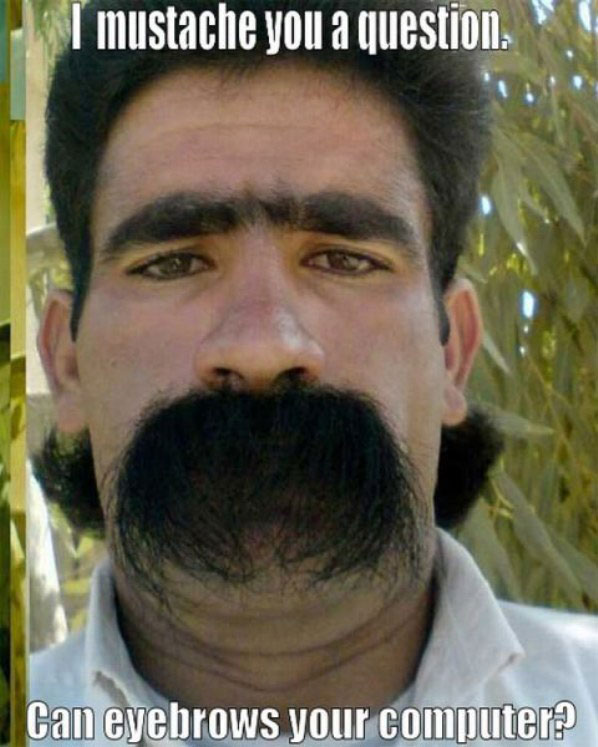 What is Energy?
“The capacity to do work”
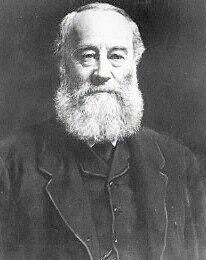 Not a very good definition!
[Speaker Notes: The picture is of Joule]
Let’s try to understand what energy is.
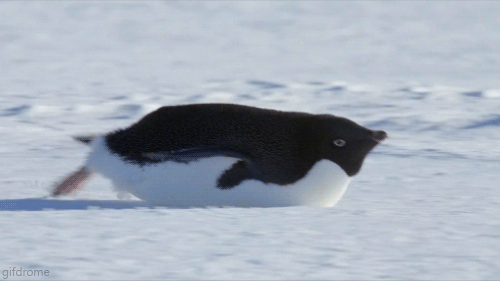 Energy can take many forms;
Heat
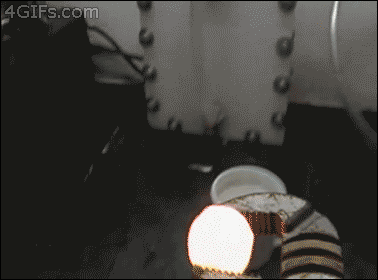 Light
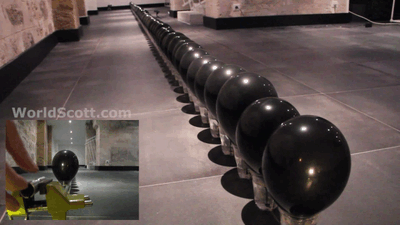 Sound
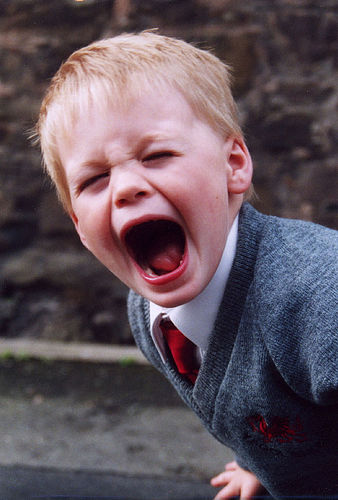 Kinetic (movement)
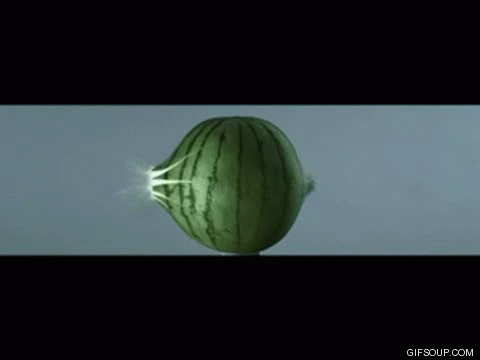 Electric
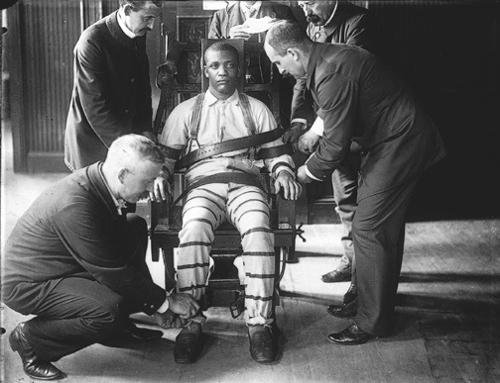 Chemical
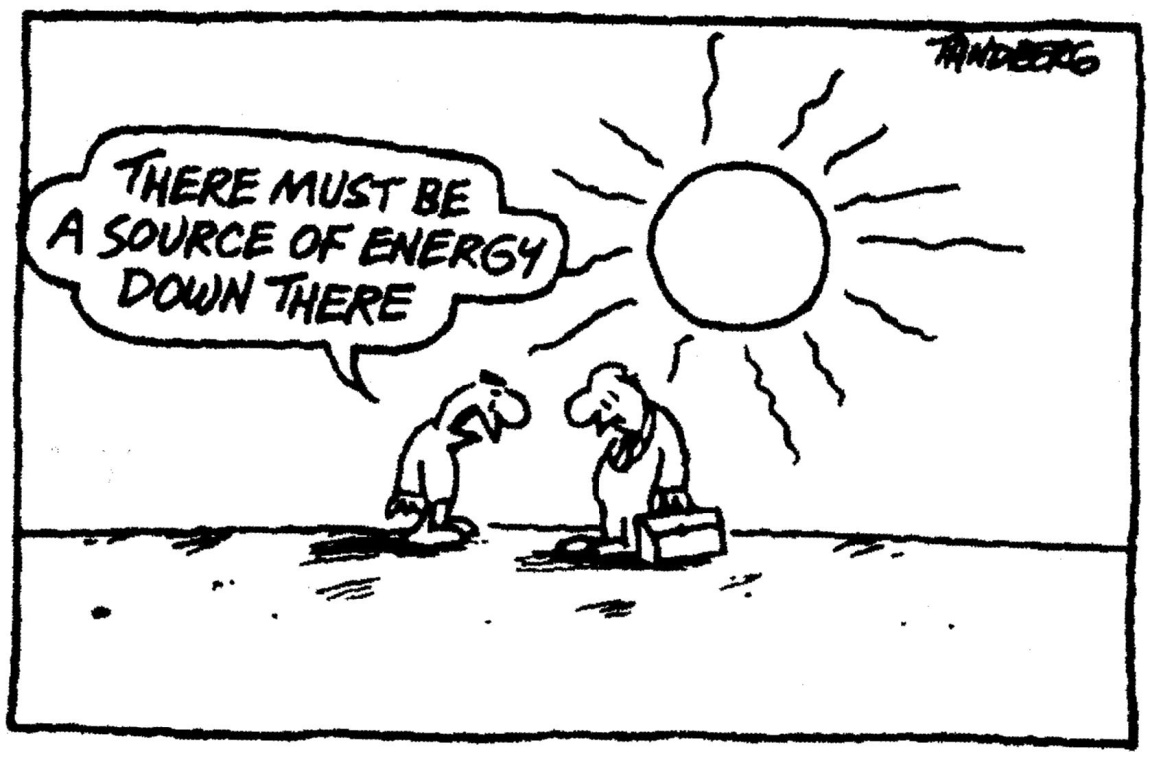 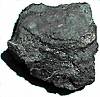 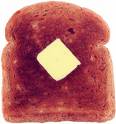 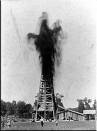 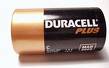 Gravitational potential
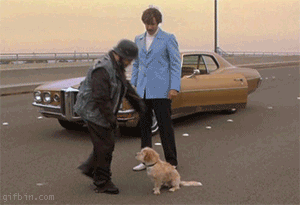 Elastic/Strain
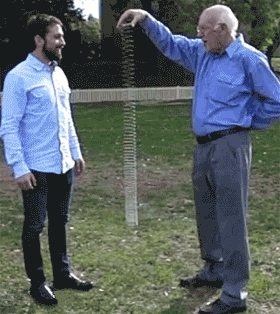 Nuclear
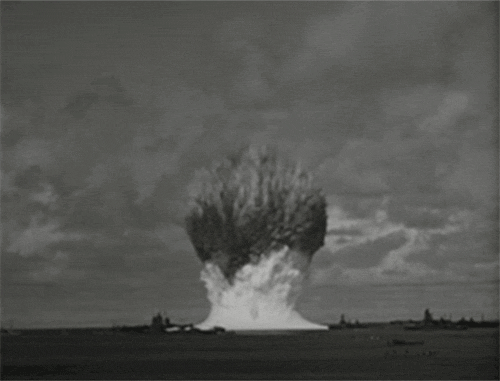 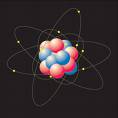 Types of Energy
Heat					Chemical
Light					Gravitational
Sound				Elastic/Strain
Kinetic				Nuclear
Electric
Types of Energy
Heat					Chemical
Light					Gravitational
Sound				Elastic/Strain
Kinetic				Nuclear
Electric
						Stored/potential
The Law of Conservation of Energy
Energy can be changed (transformed) from one type to another, but it can never be made or destroyed.
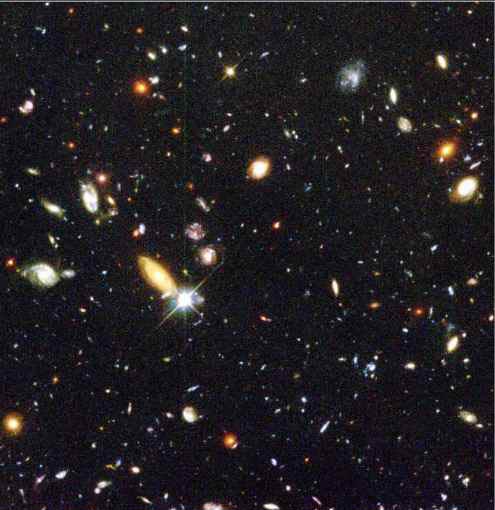 This means that the total amount of energy in the Universe stays the same!
Energy Flow diagrams
We can write energy flow diagrams to show the energy changes that occur in a given situation. When a car brakes, its kinetic energy is transformed into heat energy in the brakes.





Kinetic					heat
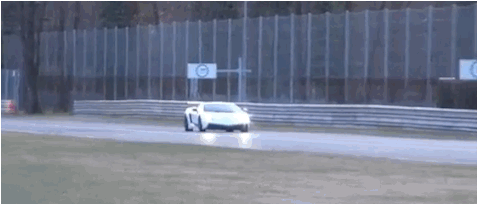 Other examples
When a rocket launches.
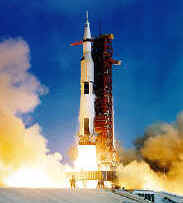 Other examples
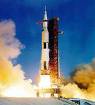 When a rocket launches.

Chemical	kinetic (+ sound + heat)		gravitational
Other examples?
[Speaker Notes: Get class to discuss the changes here]
Other examples?
[Speaker Notes: Get class to discuss the changes here]
Other examples?
[Speaker Notes: Get class to discuss the changes here. You could demonstrate this with iron wool and a 9V cell.]
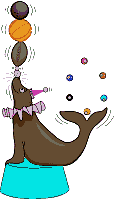 Energy Circus
Around the room are a few examples of energy changes (some simple, some a little more complicated!)

	For each example NEATLY write the energy flow diagram on the worksheet.
	You will have 2 minutes on each example.
[Speaker Notes: Set up lots examples of energy transformations and get class to write energy flow diagrams for each one. Pendulum, mass on a spring, flashlight, Hero’s engine etc.]
Sankey Diagram
A Sankey diagram helps to show how much light and heat energy is produced
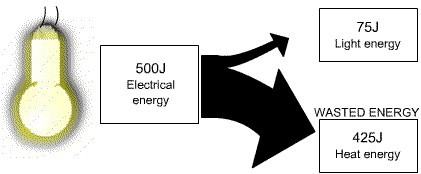 Sankey Diagram
The thickness of each arrow is drawn to scale to show the amount of energy
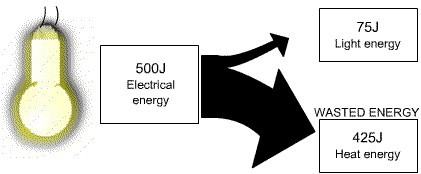 Sankey Diagram
Notice that the total amount of energy before is equal to the total amount of energy after (conservation of energy)
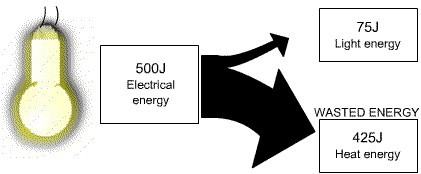 Efficiency
Although the total energy out is the same, not all of it is useful.
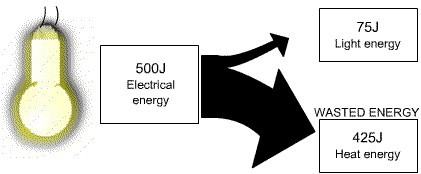 Efficiency
Efficiency is defined as

Efficiency = useful work out = useful power out	
			total work in		total power in
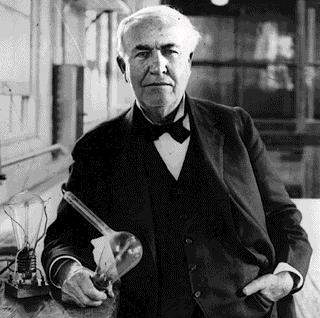 Example
Efficiency = 	75 	 = 0.15
				500
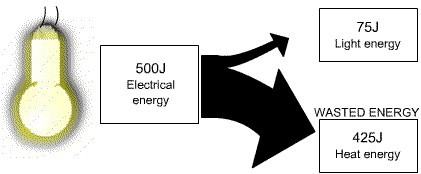 Energy efficient light bulb
Efficiency = 	75 	 = 0.75
				100
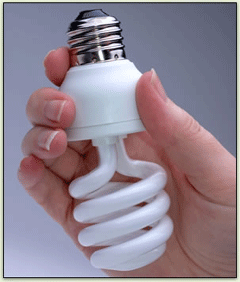 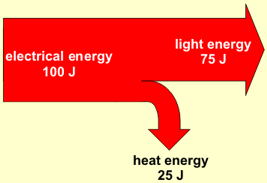 Energy efficient light bulb
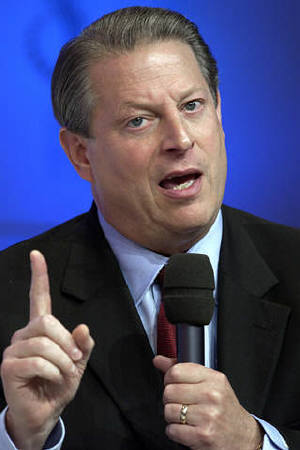 Efficiency = 	75 	 = 0.75
				100
That’s much better!
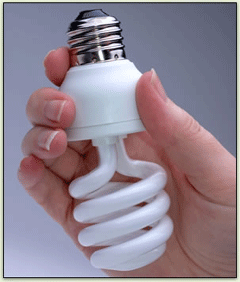 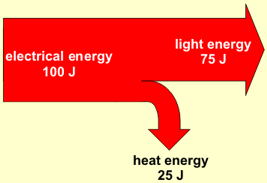 2.3 Efficiency and Sankey diagrams
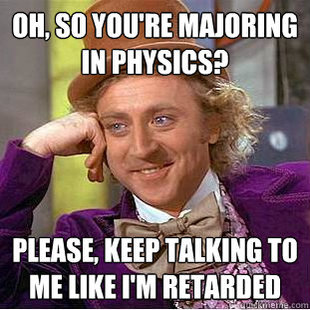